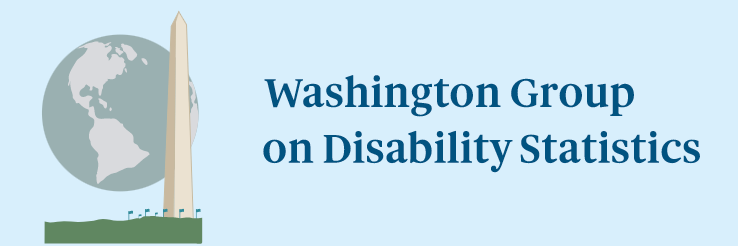 WG Website Redesign
Mitchell Loeb & Angela Sarkisian 
University College London
Website Purpose
Two types of users:
those who are new to the WG work and want to learn more, and 
those that are knowledgeable about the WG and want access to resources 

Broad purposes:
Inform 
Share 
Update

Keeping in mind:
The needs of different types of users
Best practices for website design
[Speaker Notes: Purpose of the website depends upon the type of user accessing the website.
If everyone who came to the site was a subject area expert on disability, and quite familiar with the WG, then the site could be little more than a library of resources.]
WG Website Objectives
The development of working networks
Facilitate communication (news, information sharing)
Sharing of best practices, methodologies (FAQ’s, blogs)
Capitalize on experiences (blogs)

The provision of technical support 
Information about WG tools for measuring disability (question sets, documentation)

The provision of resources
To guide and support implementation (translation, syntax)
The Current WG Website
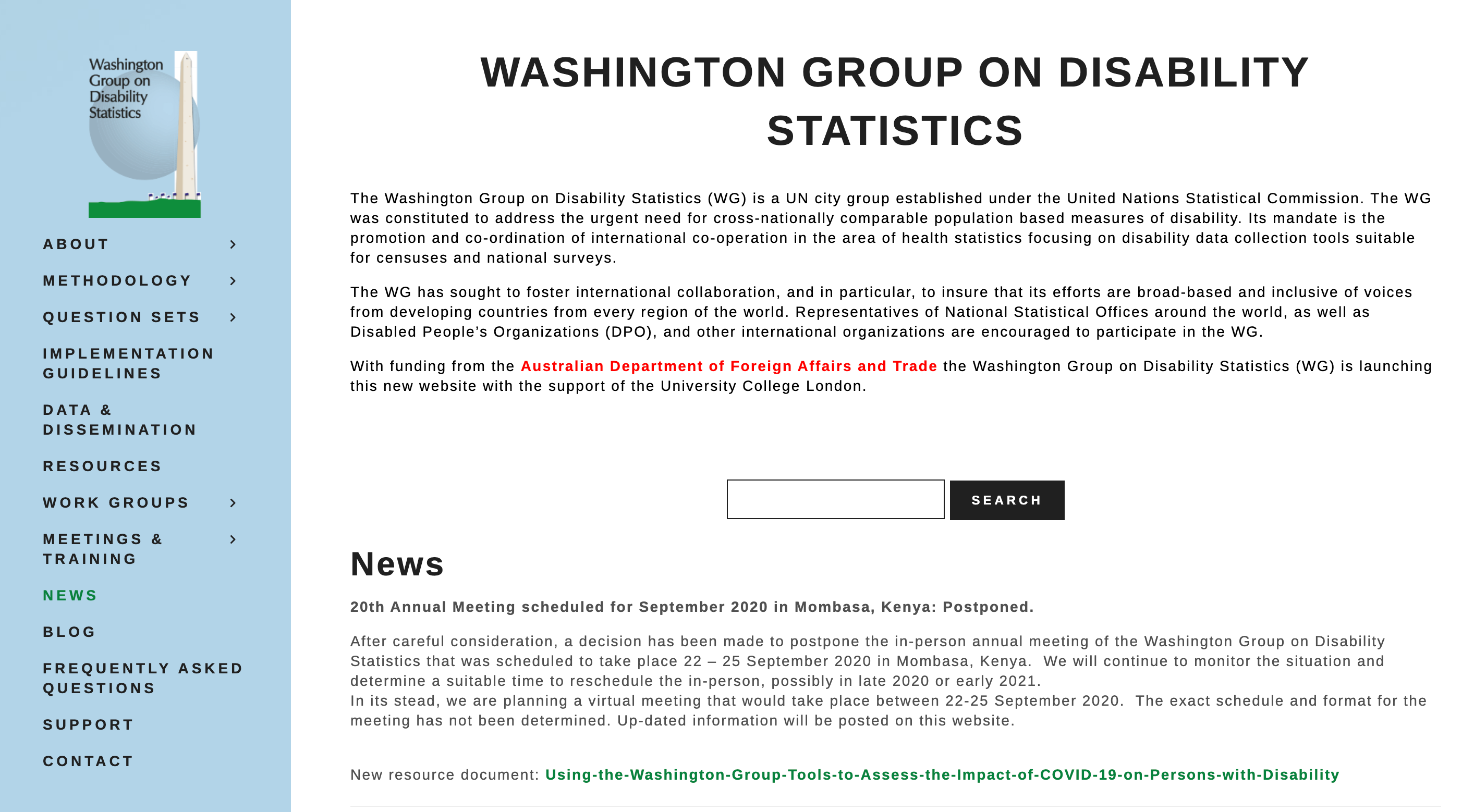 Why did we redesign?
Improve dissemination 
Make information easy to find 
Organize information in an intuitive manner 

Improve navigation
Assess the utility and placement of links
Simplify common “paths” and movement across pages 

Improve design
Incorporate responsive design features for use on all devices
Improve technical performance
The New WG Website
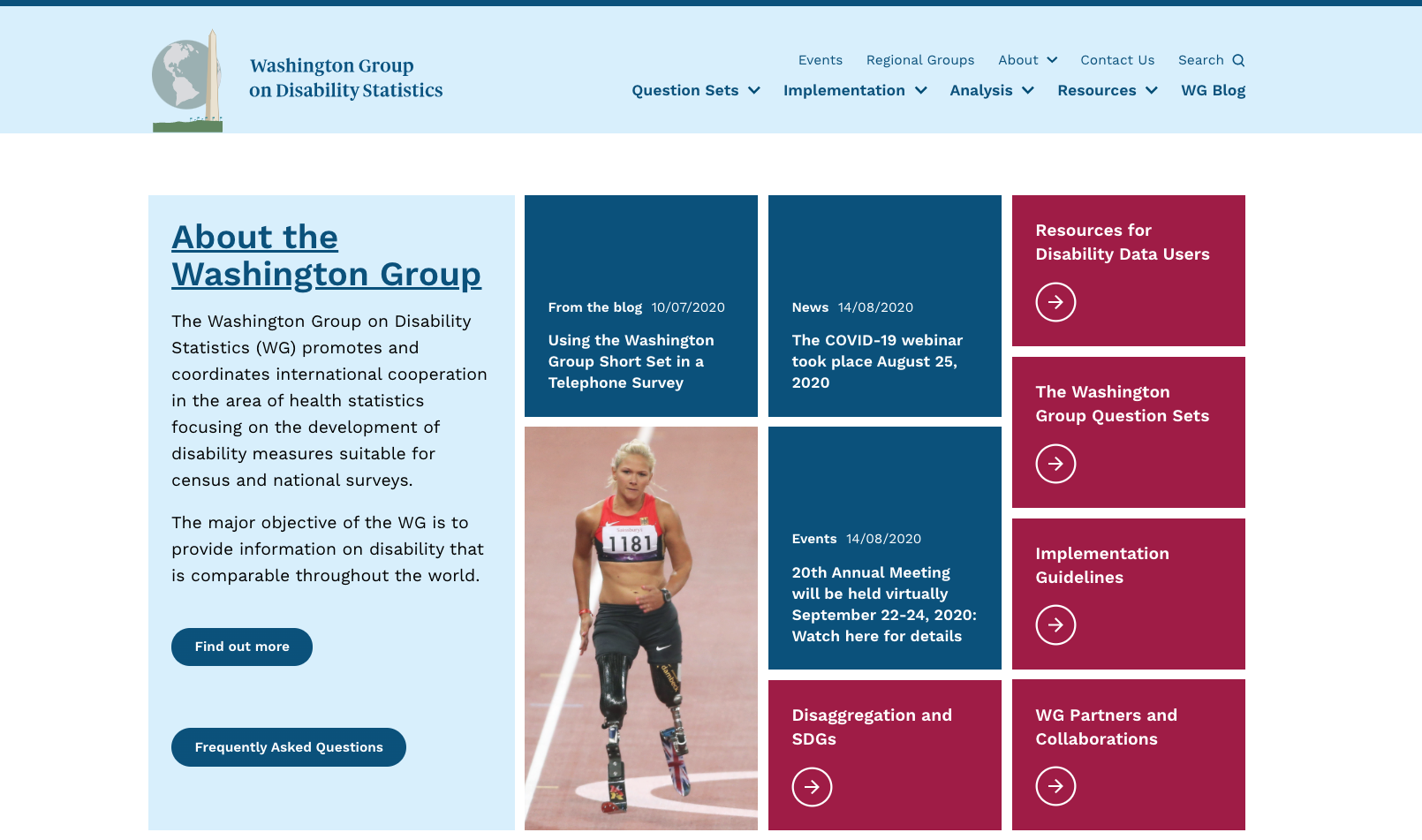 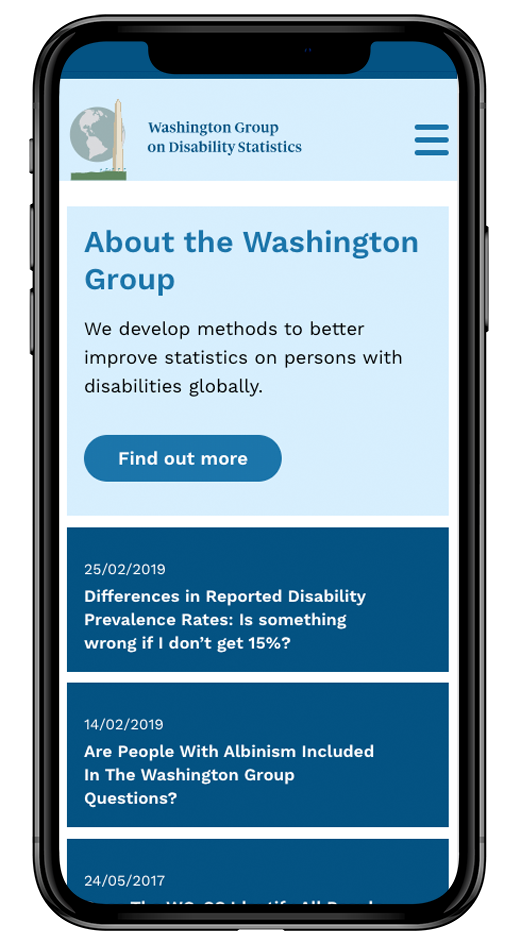 [Speaker Notes: The homepage features prominent links to the latest insight from the WG blog. 
The homepage also features ‘quick links’ to the Question sets, and implementati
on guidelines.

The main navigation has been simplified, and features drop down menus for visitors to get to the information they are looking for quickly and efficiently.]
Additional Website Enhancements
Implemented a powerful site-wise search function 
The new search engine not only searches over all the WG website pages but also all the downloadable documents on the site. 





Created a fully responsive website 
Responsive web design is a design and development philosophy that enables a website to identify different screen sizes and serve up the appropriate experience using the same code-base.
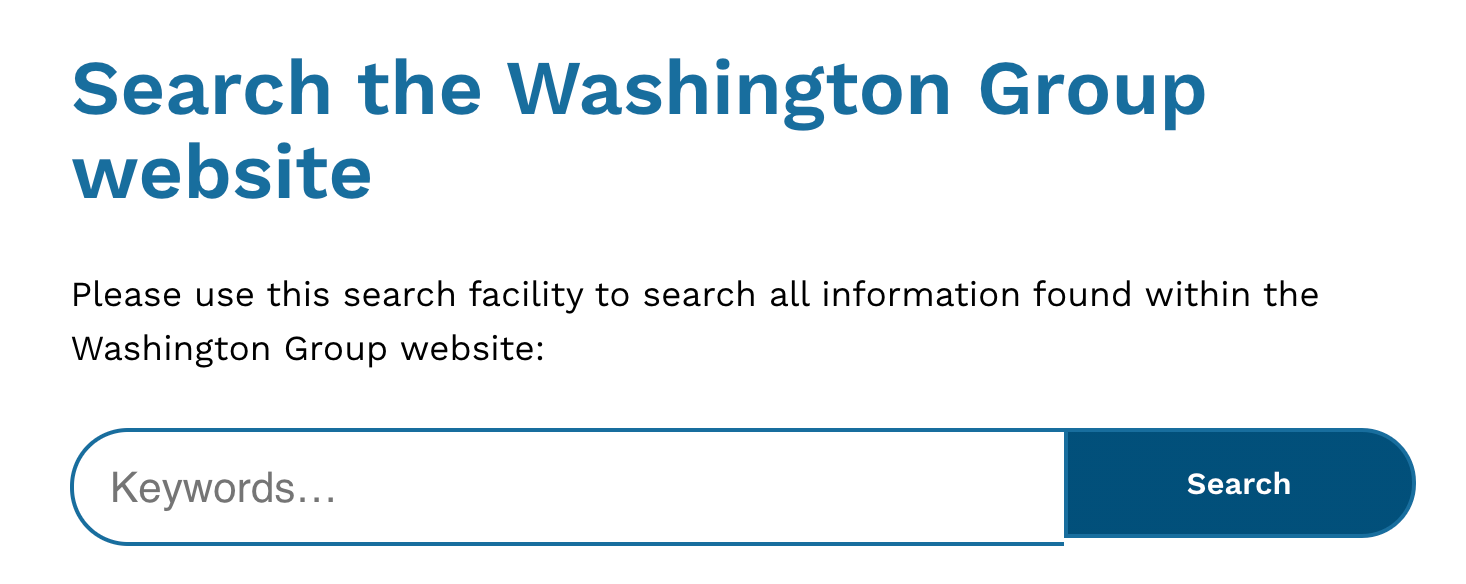 [Speaker Notes: By surfacing PDF metadata to the search engine, the search tool now becomes a valuable tool for hunting down information. 

In practical terms, this means whatever device a visitor is viewing the site with, be it a mobile, tablet or laptop, all functionality is available and the design scales to fit the screen.]
Website Enhancements Continued
Created a Google-friendly website 
A well built website means a quick and fast loading website and a website Google will not penalize and ‘down rank’.





Created an accessible and inclusive website
The new website follows the Web Content Accessibility Guidelines, and we have managed to get the website to ‘AAA’ standard.
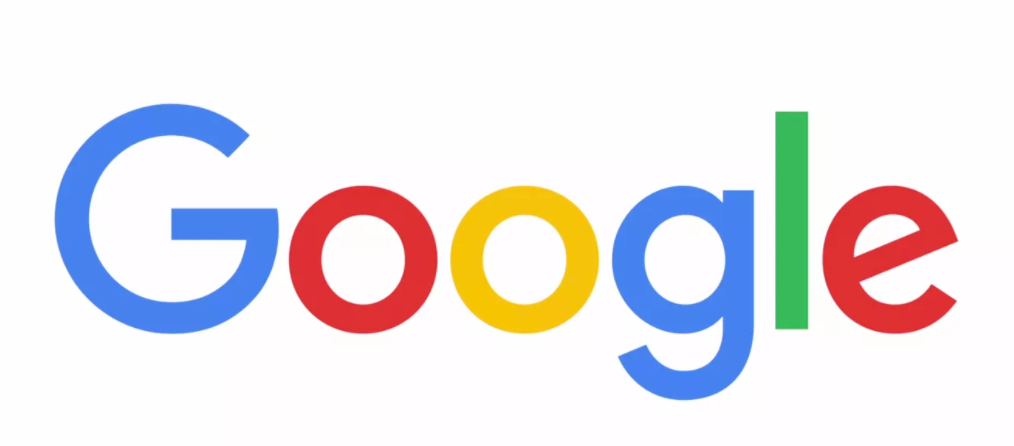 [Speaker Notes: By following ‘best practice’ when it comes to the technical build, we have created a site with improved load speeds, and improved performance when bandwidth or internet connections are poor.

Colors all have a high contrast ratio, font sizes are large, text blocks are narrow (all to aid legibility), and certain color combinations that are problematic with those with color recognition issues have been avoided]
Next Steps
Technical functioning 
ironing out any bugs

Ensuring consistency in content and design 
e.g., names listed on primary and global navigation bars

Adding new content in an organized, intuitive manner

Archiving old content

Key words
for successful search functionality

Testing and assessing accessibility
[Speaker Notes: Beyond the wireframes, small design issues remain (buttons, clicks and dropdowns)]
WG Website: A work in progress
Contributions
News items, blogs, articles, and publications that make use of WG tools

Questions
Questions may become FAQs posted on the website 

Suggestions
Format-related, additional sections and/or content-related
Acknowledgements
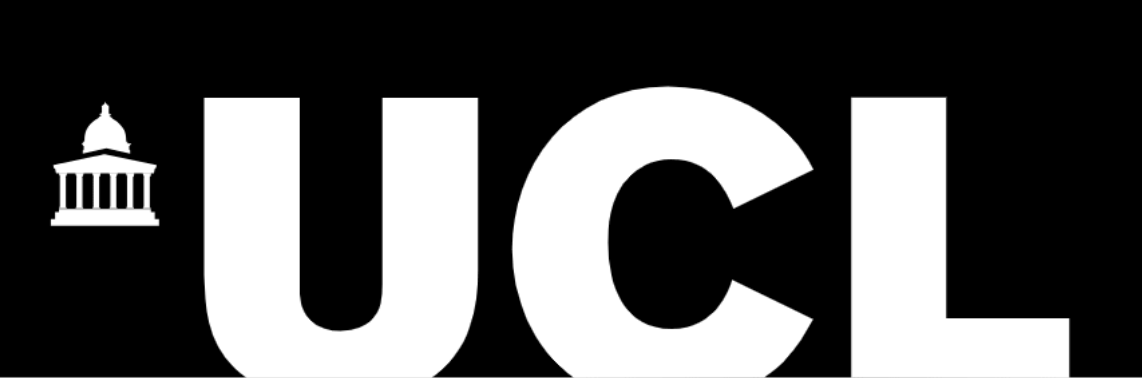 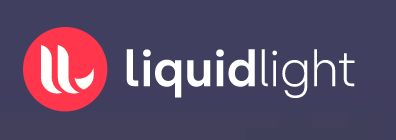